PHYS 1444 – Section 004Lecture #19
Wednesday, April 11, 2012
Dr. Jaehoon Yu
DC Generator
Transformer
Generalized Faraday’s Law
Mutual Inductance
Self Inductance
Wednesday, Apr. 11, 2012
PHYS 1444-004, Spring 2012 Dr. Jaehoon Yu
1
Announcements
Term exam #2
Non-comprehensive
Date and time: 5:30 – 6:50pm, Wednesday, Apr. 25
Location: SH103
Coverage: CH. 27 – 1 to what we finish Monday, Apr. 23
Please do NOT miss the exam!!
Reading assignments
CH29 – 5 and CH29 – 8
Wednesday, Apr. 11, 2012
PHYS 1444-004, Spring 2012 Dr. Jaehoon Yu
2
Special Project #5
B due to current I in a straight wire. For the field near a long straight wire carrying a current I, show that
The Ampere’s law gives the same result as the simple long straight wire, B=μ0I/2πR.  (10 points)
That Biot-Savarat law gives the same result as the simple long straight wire, B=μ0I/2πR.  (10 points)
Must be your OWN work.  No credit will be given for for copying straight out of the book, lecture notes or from your friends’ work.
Due is at the beginning of the class on Wednesday, Apr. 18.
Wednesday, Apr. 11, 2012
PHYS 1444-004, Spring 2012 Dr. Jaehoon Yu
3
A DC Generator
A DC generator is almost the same as an AC generator except the slip rings are replaced by split-ring commutators



Output can be smoothed out by placing a capacitor on the output
More commonly done using many armature windings
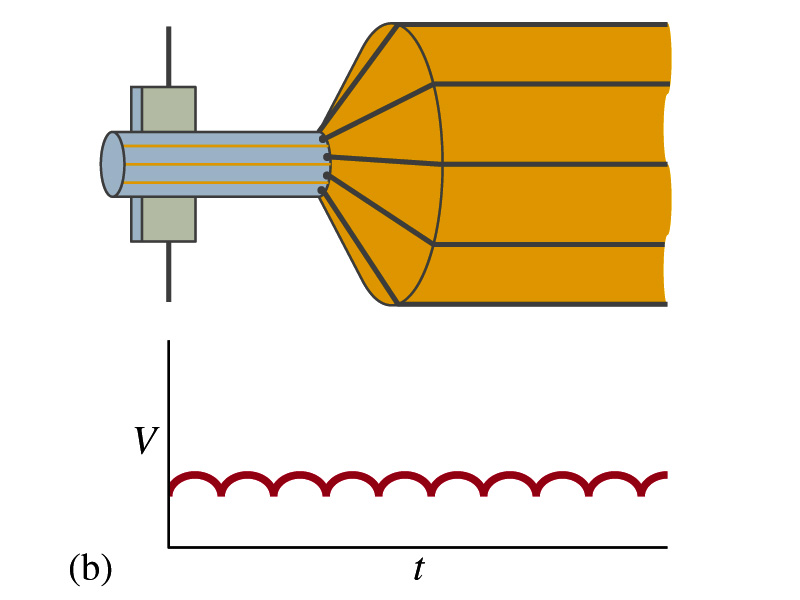 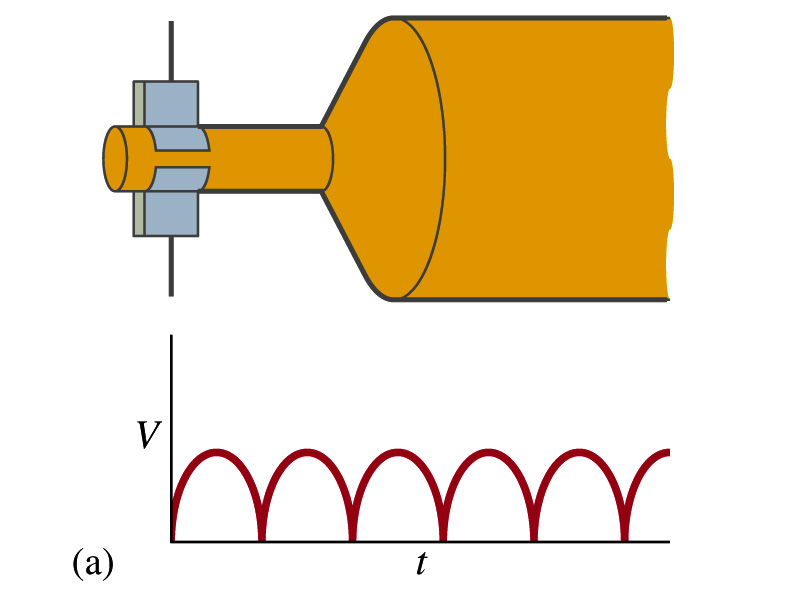 Smooth output using many windings
Wednesday, Apr. 11, 2012
PHYS 1444-004, Spring 2012 Dr. Jaehoon Yu
4
Transformer
What is a transformer?
A device for increasing or decreasing an AC voltage
A few examples?	
TV sets to provide High Voltage to picture tubes, portable electronic device converters, transformers on the pole, etc 
A transformer consists of two coils of wires known as the primary and the secondary
The two coils can be interwoven or linked by a laminated soft iron core to reduce losses due to Eddy current
Transformers are designed so that all magnetic flux produced by the primary coil pass through the secondary
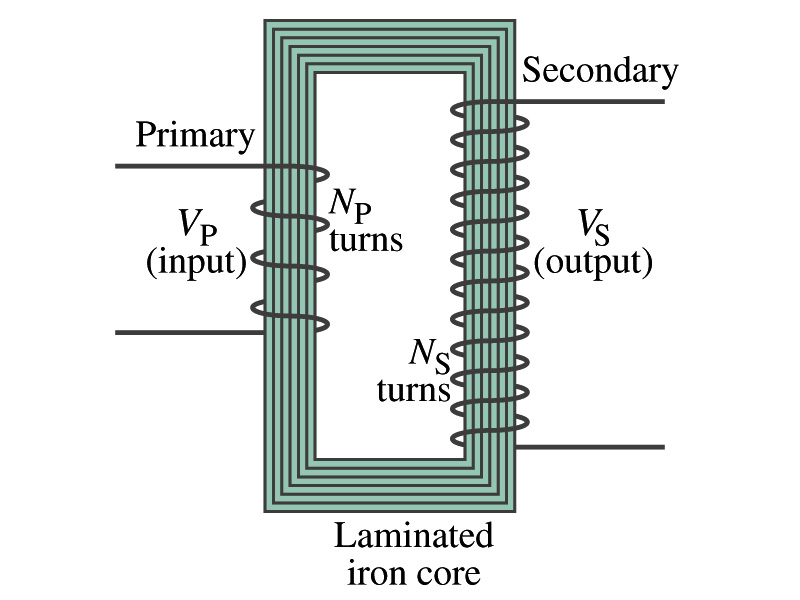 Wednesday, Apr. 11, 2012
PHYS 1444-004, Spring 2012 Dr. Jaehoon Yu
5
How does a transformer work?
When an AC voltage is applied to the primary, the changing B it produces will induce voltage of the same frequency in the secondary wire
So how would we make the voltage different?
By varying the number of loops in each coil
From Faraday’s law, the induced emf in the secondary is 
 
The input primary voltage is
 
Since dΦB/dt is the same, we obtain
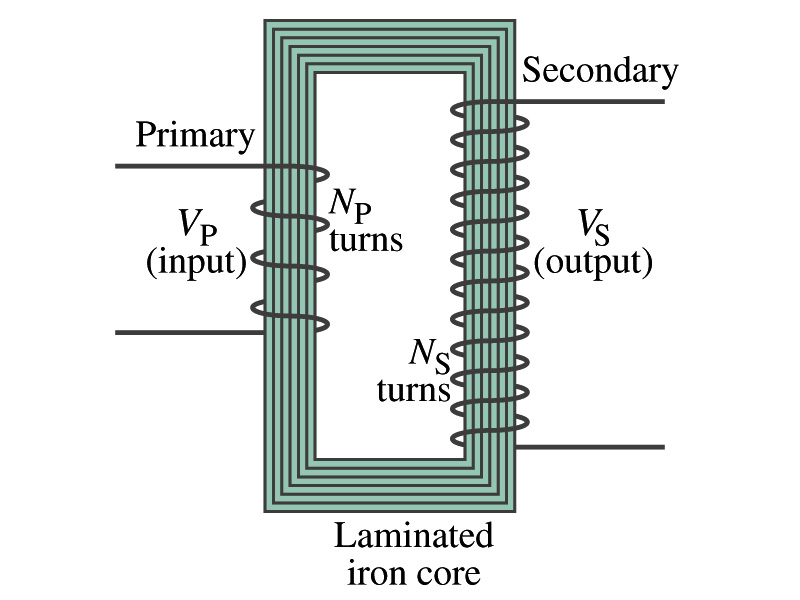 Transformer Equation
Wednesday, Apr. 11, 2012
PHYS 1444-004, Spring 2012 Dr. Jaehoon Yu
6
Transformer Equation
The transformer equation does not work for DC current 
Since there is no change of magnetic flux!!
If NS>NP, the output voltage is greater than the input so it is called a step-up transformer while NS<NP is called step-down transformer
Now, it looks like energy conservation is violated since we can get more emf from smaller ones, right?
Wrong! Wrong! Wrong! Energy is always conserved!
A well designed transformer can be more than 99% efficient
The power output is the same as the input:
The output current for step-up transformer will be lower than the input, while it is larger for step-down x-former than the input.
Wednesday, Apr. 11, 2012
PHYS 1444-004, Spring 2012 Dr. Jaehoon Yu
7
Example for A Transformer
Portable radio transformer. A transformer for home use of a portable radio reduces 120-V AC to 9.0V AC.  The secondary contains 30 turns, and the radio draws 400mA.  Calculate (a) the number of turns in the primary (b) the current in the primary and (c) the power transformed.
(a) What kind of a transformer is this?
A step-down x-former
Since
We obtain
We obtain
(b) Also from the transformer equation
(c) Thus the power transformed is
How about the input power?
The same assuming 100% efficiency.
Wednesday, Apr. 11, 2012
PHYS 1444-004, Spring 2012 Dr. Jaehoon Yu
8
Example 29 – 13: Power Transmission
Transmission lines. An average of 120kW of electric power is sent to a small town from a power plant 10km away.  The transmission lines have a total resistance of 0.4Ω. Calculate the power loss if the power is transmitted at (a) 240V and (b) 24,000V.
We cannot use P=V2/R since we do not know the voltage along the transmission line.  We, however, can use P=I2R.
(a) If 120kW is sent at 240V, the total current is
Thus the power loss due to transmission line is
(b) If 120kW is sent at 24,000V, the total current is
Thus the power loss due to transmission line is
The higher the transmission voltage, the smaller the current, causing less loss of energy.  This is why power is transmitted w/ HV, as high as 170kV.
Wednesday, Apr. 11, 2012
PHYS 1444-004, Spring 2012 Dr. Jaehoon Yu
9
Electric Field due to Magnetic Flux Change
When the electric current flows through a wire, there is an electric field in the wire that moves electrons
We saw, however, that changing magnetic flux induces a current in the wire. What does this mean?
There must be an electric field induced by the changing magnetic flux.
In other words, a changing magnetic flux produces an electric field
This results apply not just to wires but to any conductor or any region in space
Wednesday, Apr. 11, 2012
PHYS 1444-004, Spring 2012 Dr. Jaehoon Yu
10
Generalized Form of Faraday’s Law
Recall the relationship between the electric field and the potential difference
Induced emf in a circuit is equal to the work done per unit charge by the electric field 
 
So we obtain


The integral is taken around a path enclosing the area through which the magnetic flux ΦB is changing.
Wednesday, Apr. 11, 2012
PHYS 1444-004, Spring 2012 Dr. Jaehoon Yu
11
Inductance
Changing magnetic flux through a circuit induce an emf in that circuit
An electric current produces a magnetic field
From these, we can deduce 
A changing current in one circuit must induce an emf in a nearby circuit  Mutual inductance
Or induce an emf in itself  Self inductance
Wednesday, Apr. 11, 2012
PHYS 1444-004, Spring 2012 Dr. Jaehoon Yu
12
Mutual Inductance
If two coils of wire are placed near each other, a changing current in one will induce an emf in the other.
What is the induced emf, ε2, in coil2 proportional to?
Rate of the change of the magnetic flux passing through it
This flux is due to current I1 in coil 1
If Φ21 is the magnetic flux in each loop of coil2 created by coil1 and N2 is the number of closely packed loops in coil2, then N2Φ21 is the total flux passing through coil2.
If the two coils are fixed in space, N2Φ21 is proportional to the current I1 in coil 1,                         . 
The proportionality constant for this is called the Mutual Inductance and defined as                       .
The emf induced in coil2 due to the changing current in coil1 is
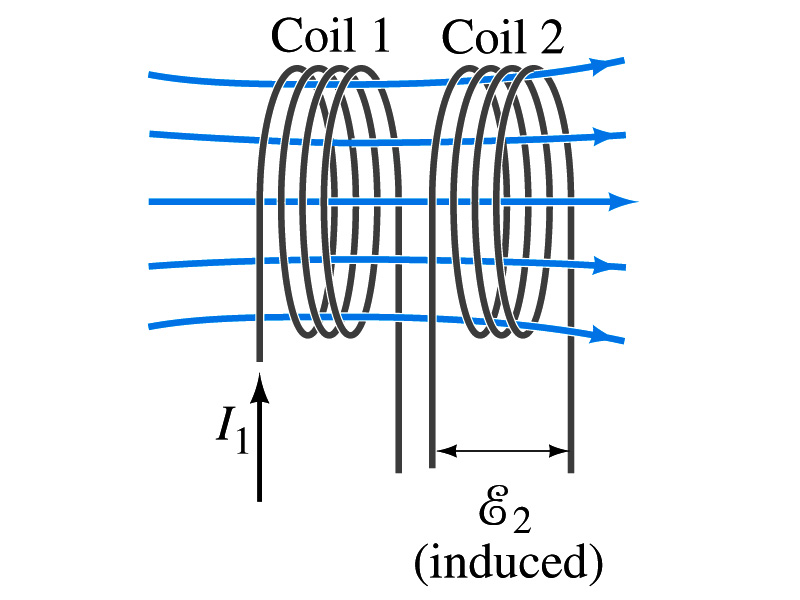 Wednesday, Apr. 11, 2012
PHYS 1444-004, Spring 2012 Dr. Jaehoon Yu
13
Mutual Inductance
The mutual induction of coil2 with respect to coil1, M21, 
is a constant and does not depend on I1. 
depends only on “geometric” factors such as the size, shape, number of turns and relative position of the two coils, and whether a ferromagnetic material is present
The farther apart the two coils are the less flux can pass through coil, 2, so M21 will be less.
In most cases the mutual inductance is determined experimentally
Conversely, the changing current in coil2 will induce an emf in coil1
 
M12 is the mutual inductance of coil1 with respect to coil2 and M12 = M21 	
We can put M=M12=M21 and obtain
SI unit for mutual inductance is henry (H)
What?  Does this make sense?
Wednesday, Apr. 11, 2012
PHYS 1444-004, Spring 2012 Dr. Jaehoon Yu
14
Example 30 – 1
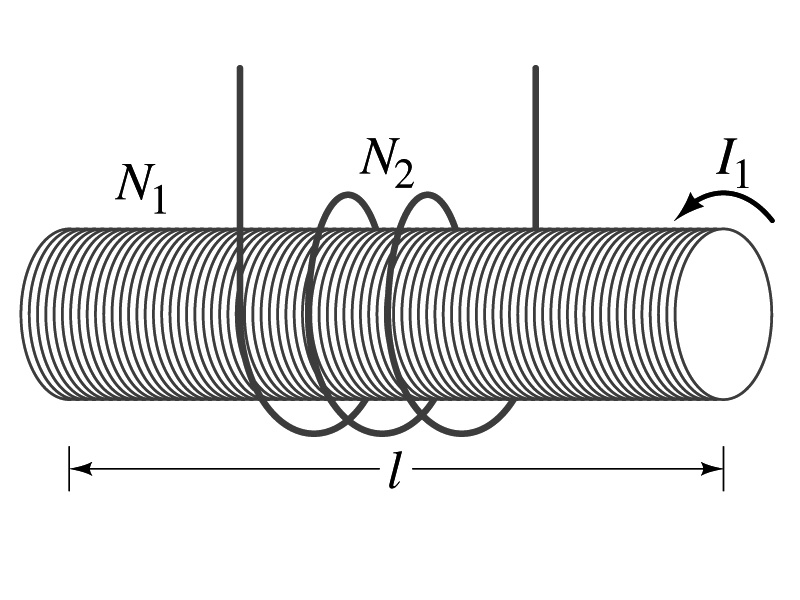 Solenoid and coil. A long thin solenoid of length l and cross-sectional area A contains N1 closely packed turns of wire.  Wrapped around it is an insulated coil of N2 turns.  Assuming all the flux from coil 1 (the solenoid) passes through coil 2, calculate the mutual inductance.
First we need to determine the flux produced by the solenoid.
What is the magnetic field inside the solenoid?
Since the solenoid is closely packed, we can assume that the field lines are perpendicular to the surface area of the coils.  Thus the flux through coil 2 is
Thus the mutual inductance of coil 2 is
Wednesday, Apr. 11, 2012
PHYS 1444-004, Spring 2012 Dr. Jaehoon Yu
15
Note that M21 only depends on geometric factors!
Self Inductance
The concept of inductance applies to a single isolated coil of N turns.  How does this happen?
When a changing current passes through a coil
A changing magnetic flux is produced inside the coil
The changing magnetic flux in turn induces an emf in the same coil
This emf opposes the change in flux.  Whose law is this?
Lenz’s law
What would this do?
When the current through the coil is increasing?
The increasing magnetic flux induces an emf that opposes the original current
This tends to impedes its increase, trying to maintain the original current
When the current through the coil is decreasing?
The decreasing flux induces an emf in the same direction as the current
This tends to increase the flux, trying to maintain the original current
Wednesday, Apr. 11, 2012
PHYS 1444-004, Spring 2012 Dr. Jaehoon Yu
16
Self Inductance
Since the magnetic flux ΦB passing through N turn coil is proportional to current I in the coil,
We define self-inductance, L:
 
The induced emf in a coil of self-inductance L is
 
What is the unit for self-inductance?
What does magnitude of L depend on?
Geometry and the presence of a ferromagnetic material
Self inductance can be defined for any circuit or part of a circuit
Self Inductance
Wednesday, Apr. 11, 2012
PHYS 1444-004, Spring 2012 Dr. Jaehoon Yu
17
So what in the world is the Inductance?
It is an impediment onto the electrical current due to the existence of changing flux
So what?
In other words, it behaves like a resistance to the varying current, such as AC, that causes the constant change of flux
But it also provides means to store energy, just like the capacitance
Wednesday, Apr. 11, 2012
PHYS 1444-004, Spring 2012 Dr. Jaehoon Yu
18